Salmon
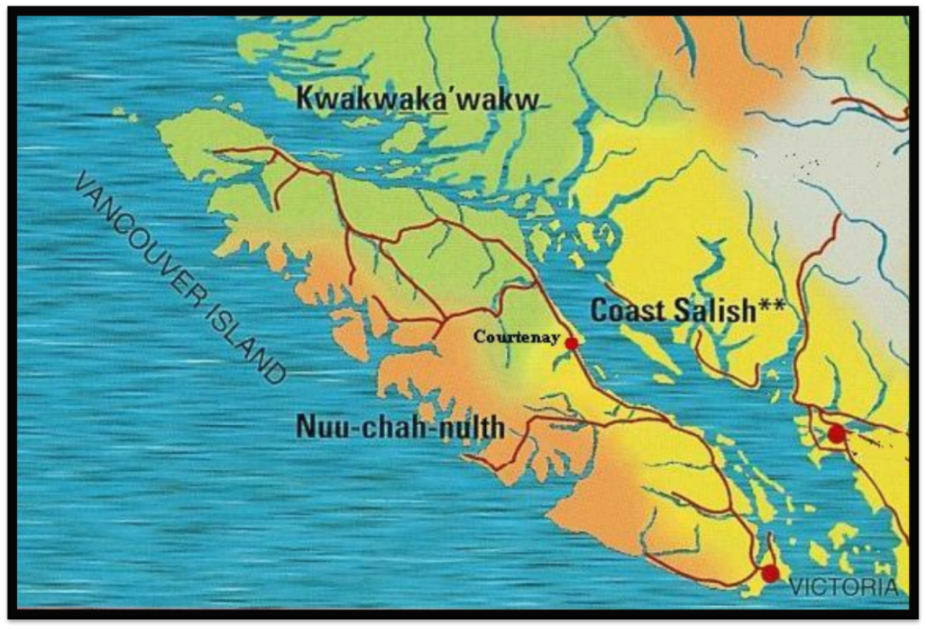 Kwak’wala
Sliammon
k̓uta̱la
jɛnxʷ
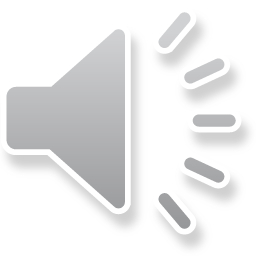 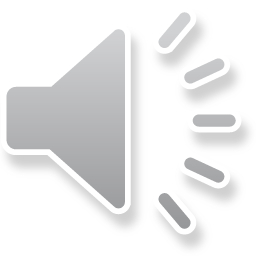 Language
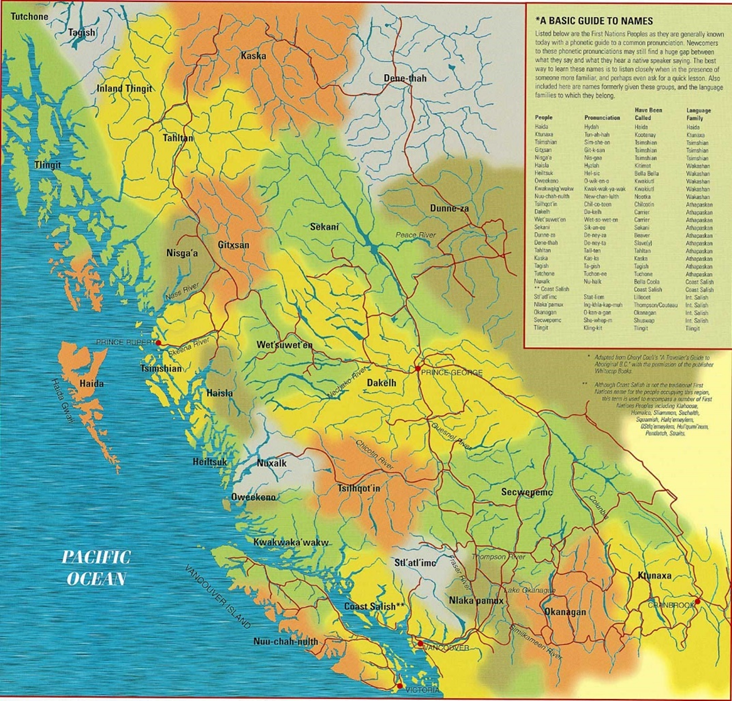 *language information is as we understand it at this time. Please check in periodically to see if our understandings have changed or if you have information to help improve our understanding. (Indigenous.education@sd71.bc.ca )
English
spring salmon
Chinook Salmon
(Spring, King, quinnat, jacks or tyee)
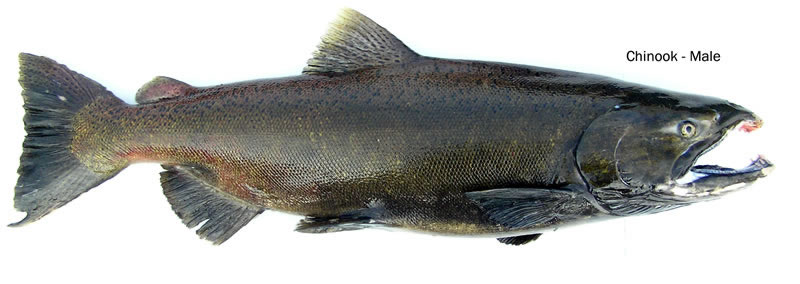 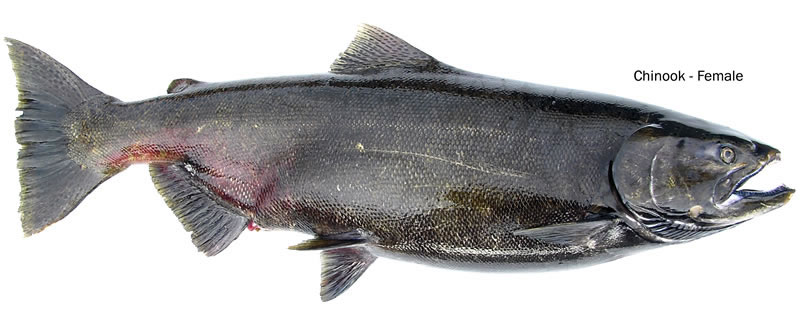 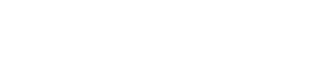 Kwak’wala
sat̕sa̱m
θat̓ᶿəm
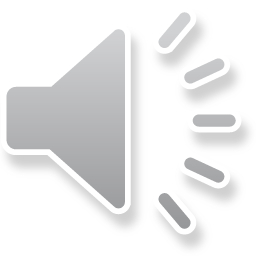 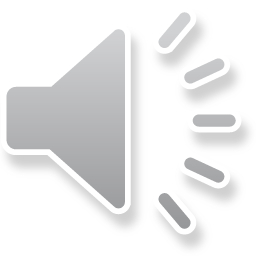 Chum Salmon
(Dog)
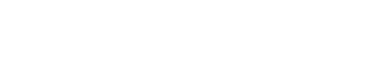 ǥwax̱'nis
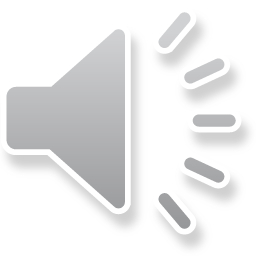 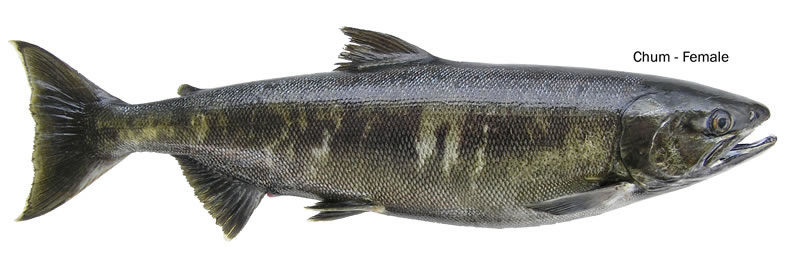 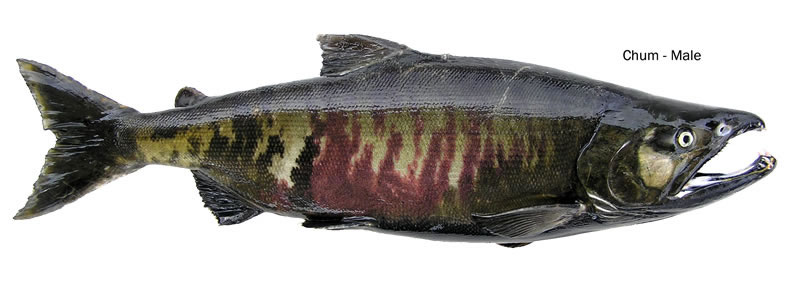 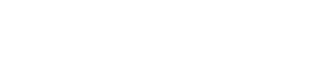 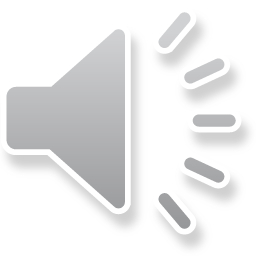 ƛoχʷay
Pink Salmon
(Humpback)
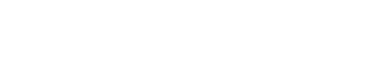 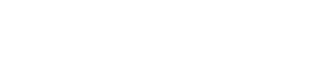 kʷətɛčɩn
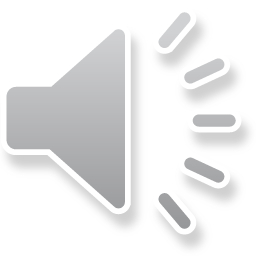 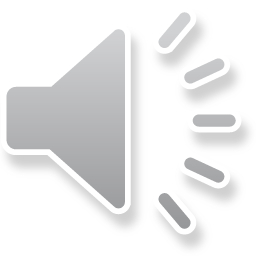 ha̱nu'n
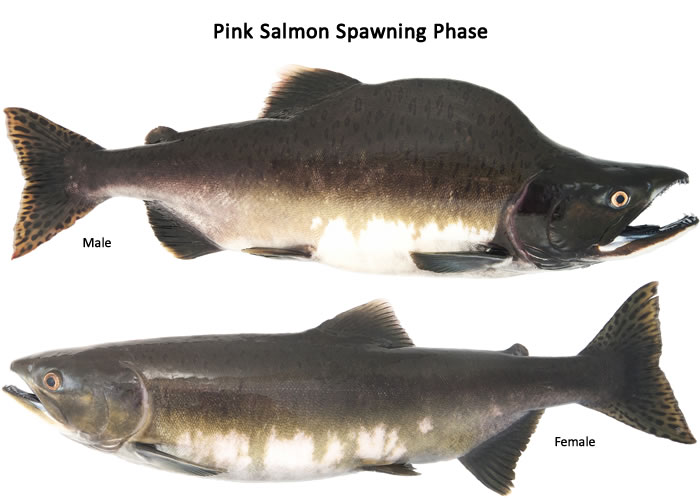 Coho Salmon
(silver)
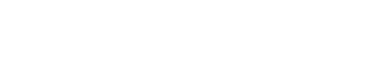 dza̱'wa̱n
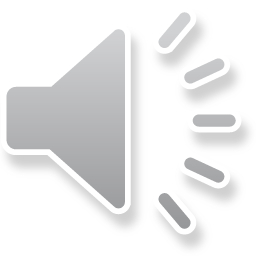 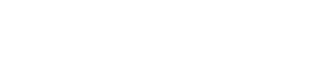 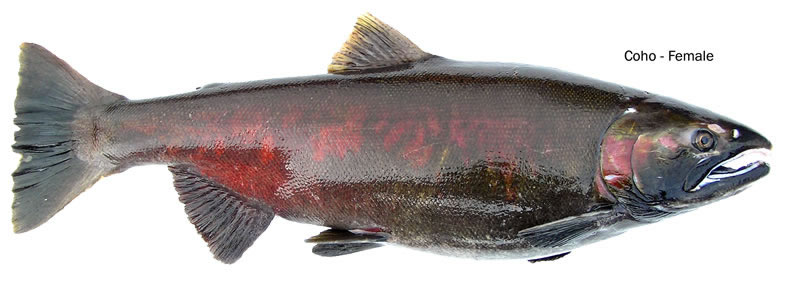 χɛyt̓ᶿɛqʷ
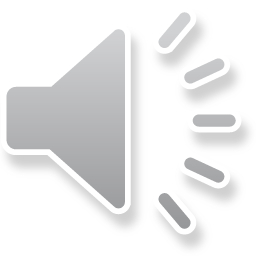 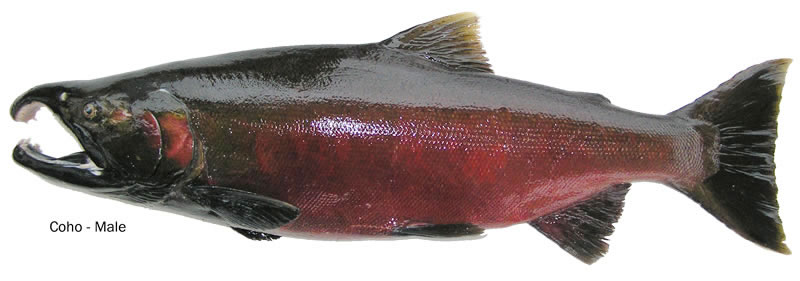 Sockeye
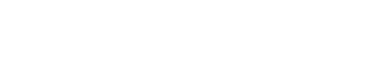 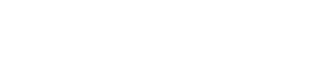 ma̱łik
θəqay
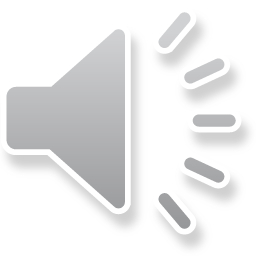 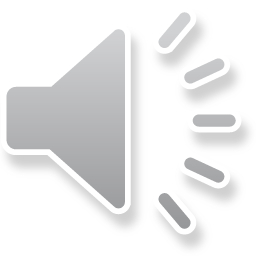 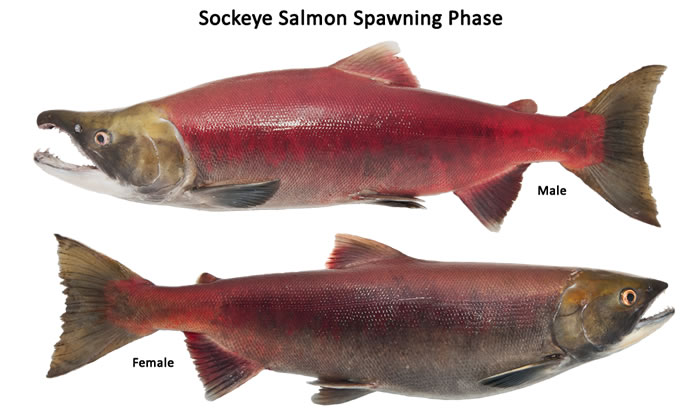